Паспорт логопедического кабинета
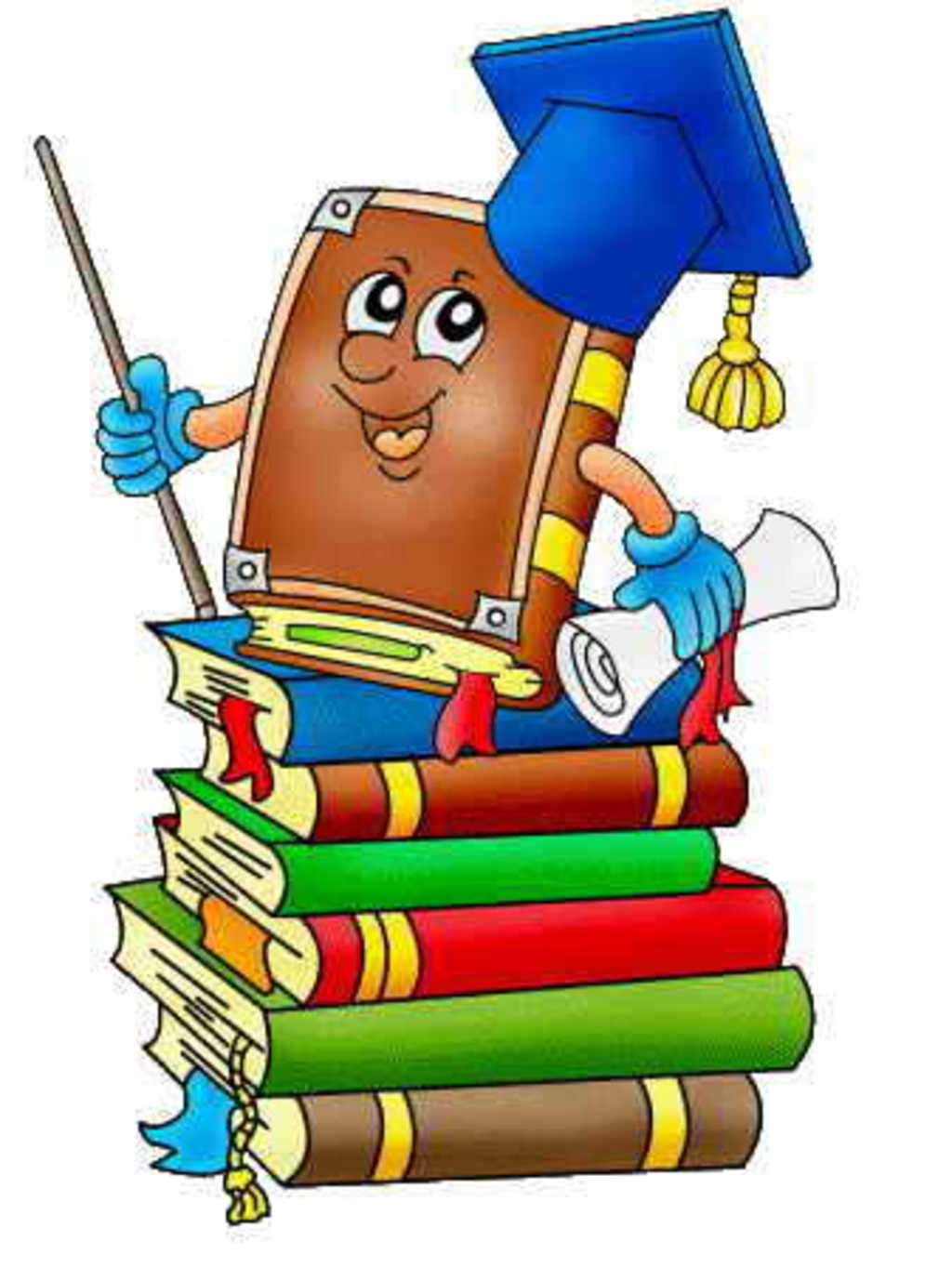 ЛОГОПЕДИЧЕСКИЙ КАБИНЕТ 

         Логопедический кабинет – это не только рабочее место учителя – логопеда, но и учебная аудитория, где проводятся коррекционные занятия. Поэтому кабинет должен быть: 
         •обеспечен необходимым для работы и в нужном количестве демонстрационным оборудованием, мебелью, учебно–техническими средствами (включая ПК с обучающими программами для индивидуальной работы, а также для оформления и ведения необходимой документации); максимально содержательными систематизированными предусматривающими различные виды работы учебными пособиями, используемыми в готовом виде или изготовленными в совместной деятельности с учащимися в ходе занятия что придаёт больший развивающий эффект; 
         •просторным, учитывая преимущественно групповую форму работы с учащимися; 
         •стилистически нейтральным без излишнего демонстрационного материала, не имеющего информационного содержания, учитывая школьный возраст детей; 
        •удобным для проведения консультативной работы с родителями детей и методической работы с педагогами школы по вопросам коррекции, разви­тия, воспитания и обучения учащихся в ДОУ.
ОБОРУДОВАНИЕ КАБИНЕТА
Мебель
Дополнительные средства обучения
МЕТОДИЧЕСКОЕ ОБЕСПЕЧЕНИЕ КАБИНЕТА
Картинки тематические (комплекты)
Раздаточный материал
Материал для обследования устной речи учащихся
Дидактический материал для индивидуальной работы
Материал для автоматизации звуков
Материал для развития общей и мелкой моторики
Материал для формирования воздушной струи
Материал для работы над лексико-грамматическим строем речи
Учебно-методическая литература
Зонирование логопедического кабинета

 Краткое описание кабинета: 
В кабинете предусмотрено 1 рабочее место педагога и 12 детских стульчиков для занятий детьми. В логопедическом кабинете проводятся индивидуальные и групповые занятия с детьми среднего и старшего  дошкольного возраста.
Основные направления работы проводимые в логопедическом кабинете
1. Проведения диагностического обследования речевого развития детей дошкольного возраста.
2. Составление индивидуальных маршрутов логопедического сопровождения и планов подгрупповых занятий.
3. Проведение индивидуальных и подгрупповых занятий с детьми.
4. Консультирование педагогов и родителей (беседы, показ приемов индивидуальной коррекционной работы с ребенком).
5. Ведение документации.
Задачи коррекционной работы:
1) Развитие общих произвольных движений. Совершенствование статической и динамической организации движений, скорости и плавности переключения с одного движения на другое.
2) Развитие тонких дифференцированных движение кисти и пальцев рук.
3) Формирование психологической базы речи. Развитие познавательных психических процессов: внимания, восприятия и памяти разной модальности, мышления, воображения.
4) Развитие речевого аппарата. Совершенствование статической и динамической организации движений артикуляционного, дыхательного и голосового отделов речевого аппарата, координации их работы.
5) Развитие мимической мускулатуры. Нормализация мышечного тонуса, формирование выразительной мимики.
6) Формирование правильного звукопроизношения. Постановка, автоматизация звуков, их дифференциация.
7) Развитие фонематических процессов. Обучение опознанию, различению, выделению звуков, слогов в речи, определению места, количества и последовательности звуков и слогов в слове.
8) Формирование слоговой структуры слова. Тренировка в произношении и анализе слов различной слоговой структуры.
9) Развитие и совершенствование лексико-грамматической стороны речи. Формирование умения понимать предложения, логико-грамматические конструкции разной степени сложности, уточнение, закрепление, расширение словаря по лексическим темам, активизация использования предложных конструкций, навыков словообразования, словоизменения, составления предложений и рассказов.
10) Подготовка к обучению грамоте. Формирование умения устанавливать связь между звуком и буквой, навыков звукобуквенного анализа, слитного чтения с пониманием смысла прочитанного.
Помещение кабинета условно поделено на зоны:
Зона развития артикуляционного аппарата и постановки звуков;  Эта зона оборудована настенным зеркалом, рабочим столом и 2-мя детскими стульчиками для занятий с детьми.
Зона развития мелкой моторики и артикуляционного аппарата; Находятся маленькие зеркала, альбом с артикуляционной гимнастикой, инструментарий для постановки звуков, пособия для пальчиковой гимнастики и общему массажу, пособия для кинезиологических упражнений.
Зона развития речевого дыхания; Содержит материалы для игр и упражнений на развитие речевого дыхания.
Зона автоматизации звуков; Имеются методические пособия для автоматизации и дифференциации поставленных звуков.
Зона коррекции лексико-грамматического строя и связной речи; Содержит иллюстративный материал по разделам коррекционной работы, стимулирующие речевое и личностное развитие детей, игрушками и развивающими играми, специально подобранными с учётом возрастных особенностей детей, а также в соответствии с направлениями коррекционно-развивающей работы.
Зона обучения элементам грамоты; Содержит предметные картинки для развития звуковой культуры, схемы для разбора слов, изображения букв, значки-символы, фишки, и другое.
Зона дидактических пособий; Подобраны дидактические пособия, в том числе сделанные своими руками. Они способствуют сосредоточенности и концентрации внимания детей, увеличению знаний.
Зона научно-методического обеспечения; Помогает эффективно организовать профессиональную деятельность, способствует научно-методическому сопровождению в процессе работы методических объединений, анализу собственной деятельности с целью ее совершенствования и повышения квалификации.
Зона диагностико-аналитической деятельности. Необходима для проведение психолого-педагогического обследования с целью определения уровня психического развития, его соответствия возрастным нормам.
ОБОРУДОВАНИЕ КАБИНЕТА
Образовательная область 
РППС «Фиолетовый лес»
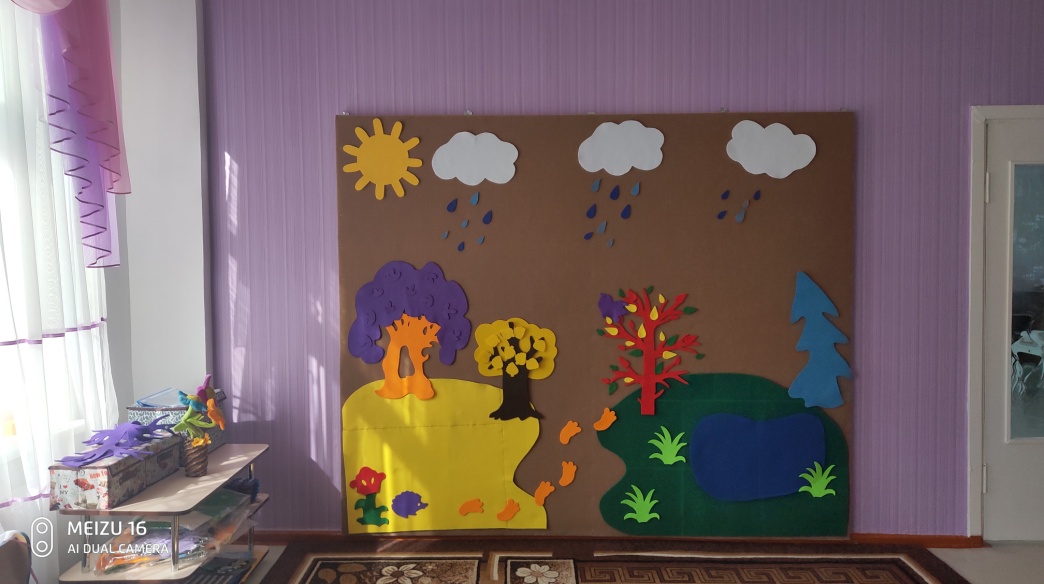 ОБОРУДОВАНИЕ КАБИНЕТА
Универсальное средство «Каврограх Ларчик»
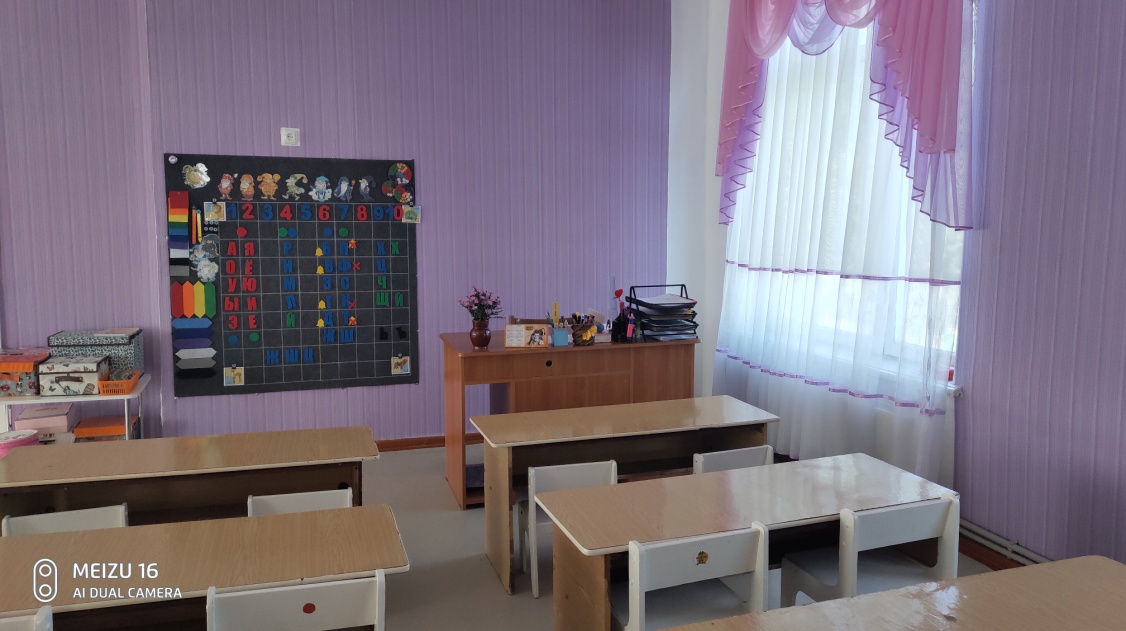 ОБОРУДОВАНИЕ КАБИНЕТА
Образовательная область 
«Каврограх»  «Город букв»
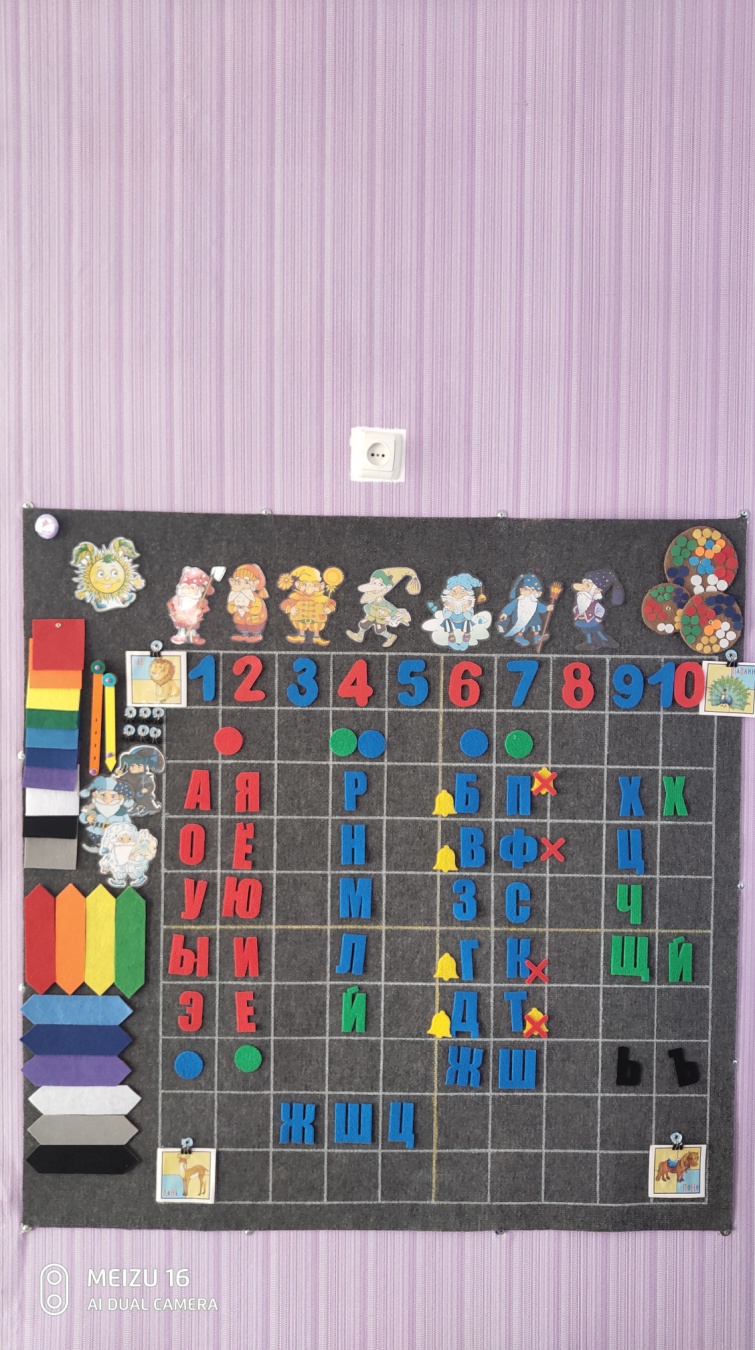 Зона развития артикуляционного аппарата и постановки звуков
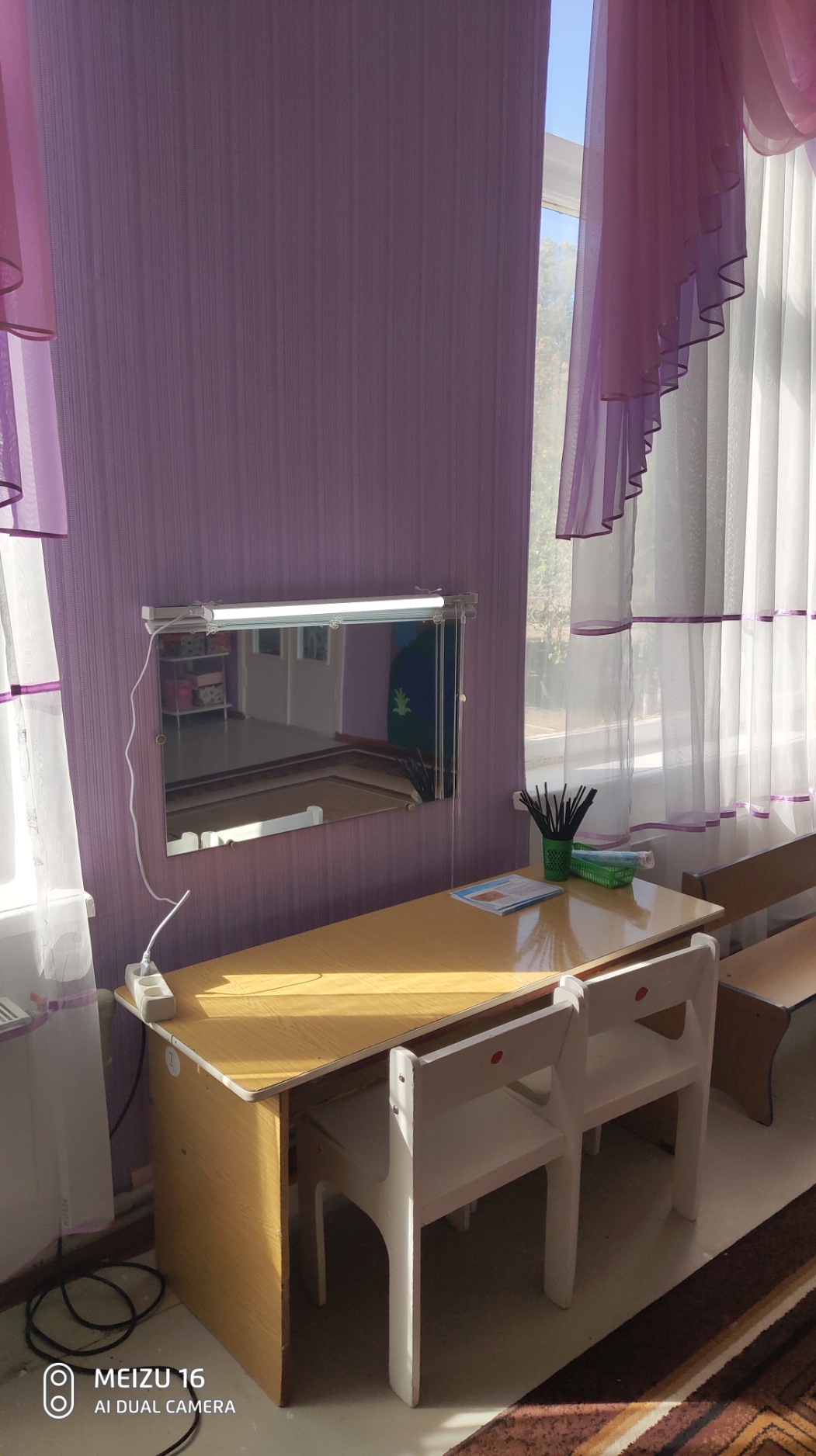 «Зона дидактических пособий»«Зона научно-методического обеспечения»
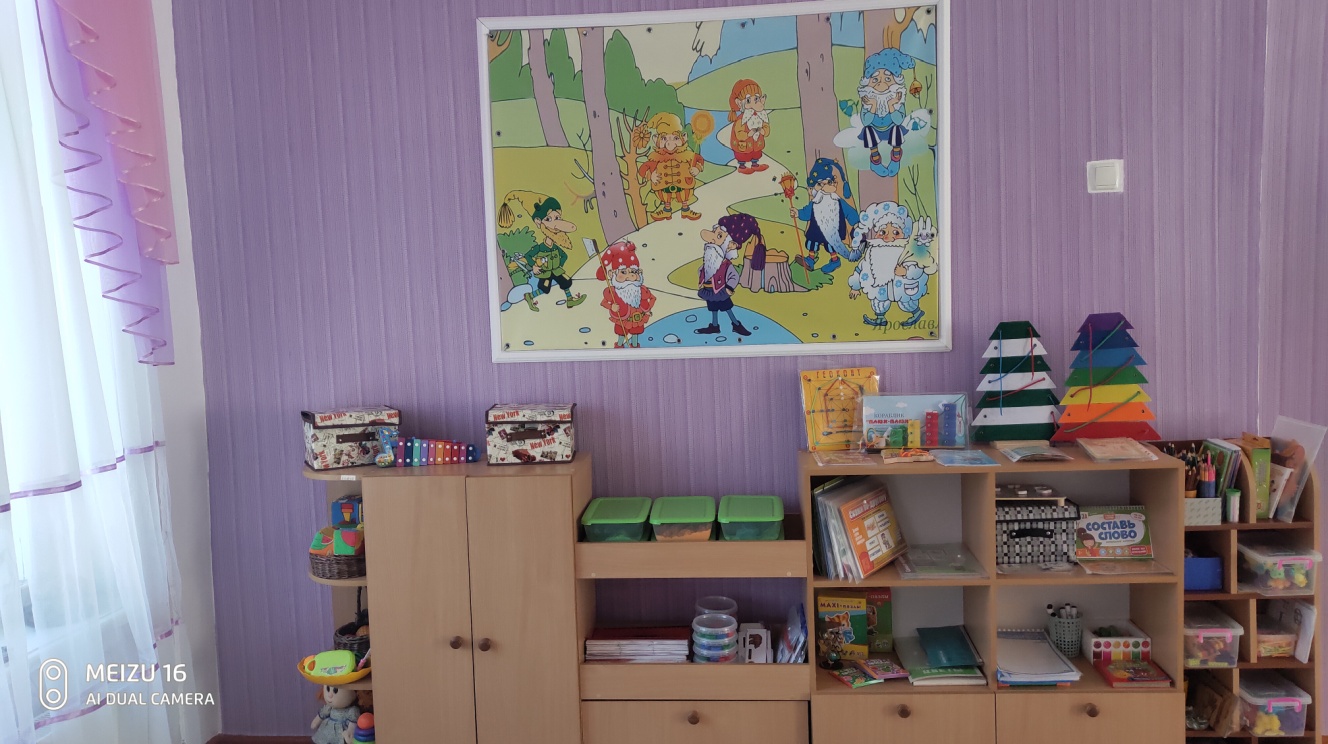